Antibullying Focus Week -Tuesday 15th Nov Period 1
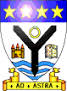 Ambition – Respect - Excellence
Antibullying Focus Week -Tuesday 15th Nov Period 1
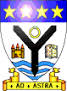 Ambition – Respect - Excellence
Antibullying Focus Week -Tuesday 15th Nov Period 2
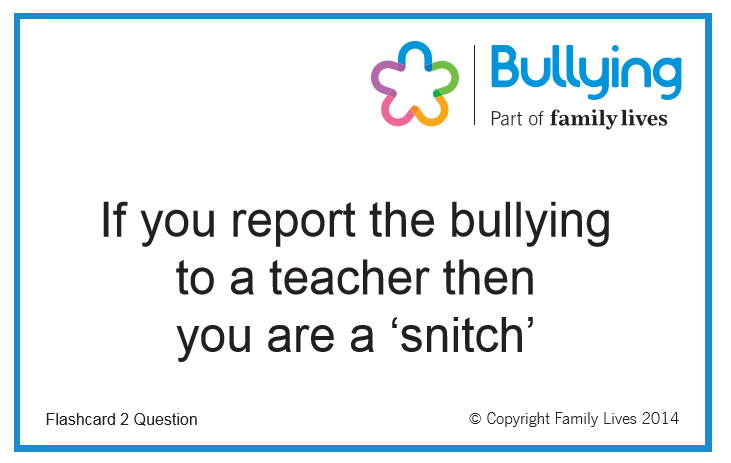 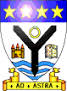 Ambition – Respect - Excellence
Antibullying Focus Week -Tuesday 15th Nov Period 2
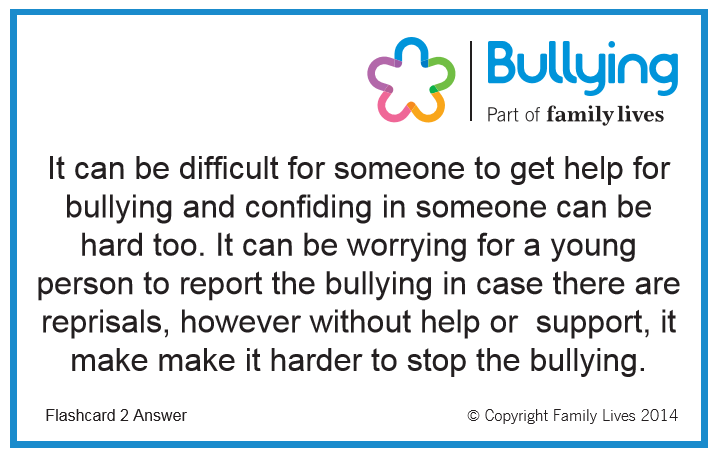 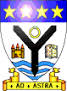 Ambition – Respect - Excellence
Antibullying Focus Week -Tuesday 15th Nov Period 3
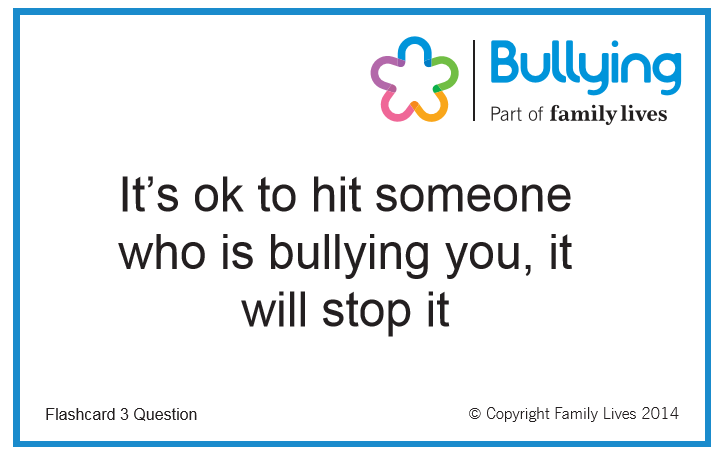 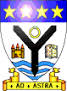 Ambition – Respect - Excellence
Antibullying Focus Week -Tuesday 15th Nov Period 3
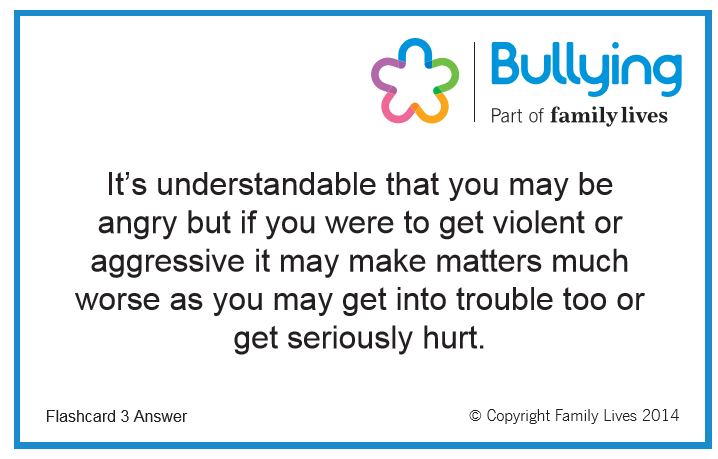 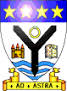 Ambition – Respect - Excellence
Antibullying Focus Week -Tuesday 15th Nov Period 4
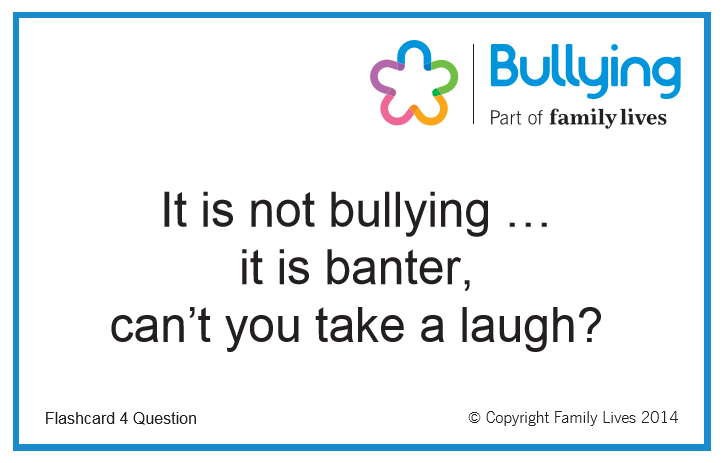 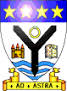 Ambition – Respect - Excellence
Antibullying Focus Week -Tuesday 15th Nov Period 4
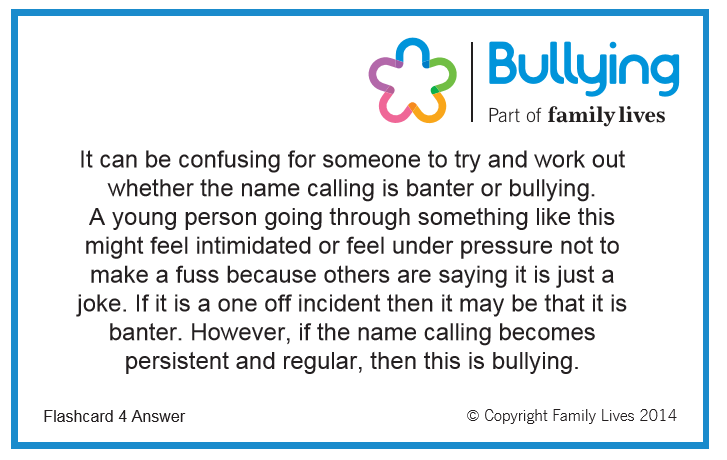 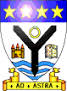 Ambition – Respect - Excellence
Antibullying Focus Week -Tuesday 15th Nov Period 5
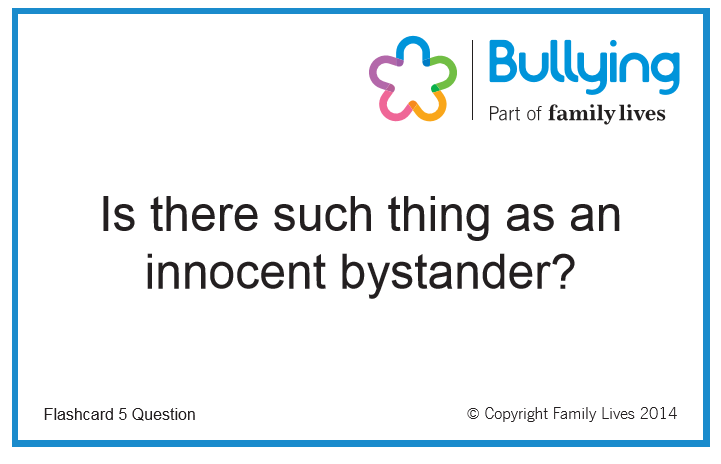 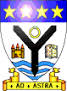 Ambition – Respect - Excellence
Antibullying Focus Week -Tuesday 15th Nov Period 5
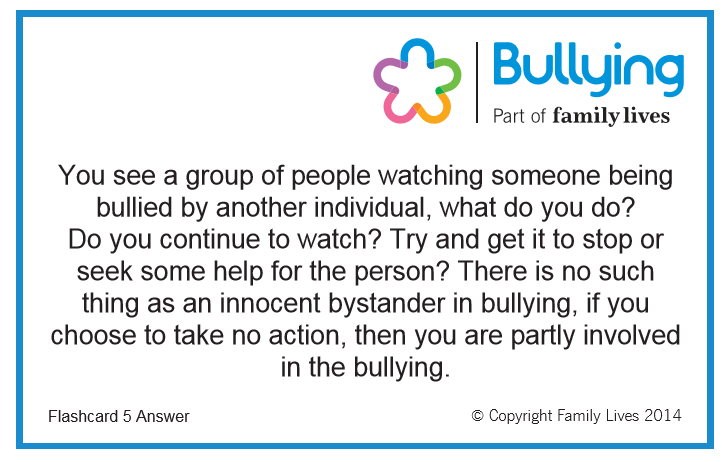 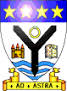 Ambition – Respect - Excellence
Antibullying Focus Week -Tuesday 15th Nov Period 6
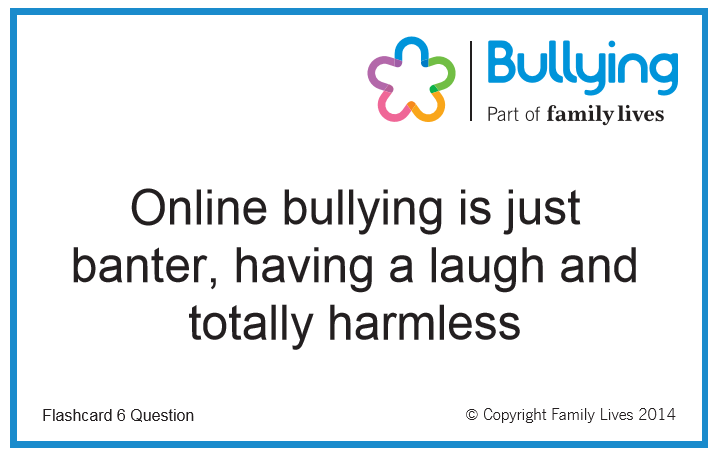 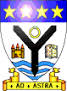 Ambition – Respect - Excellence
Antibullying Focus Week -Tuesday 15th Nov Period 6
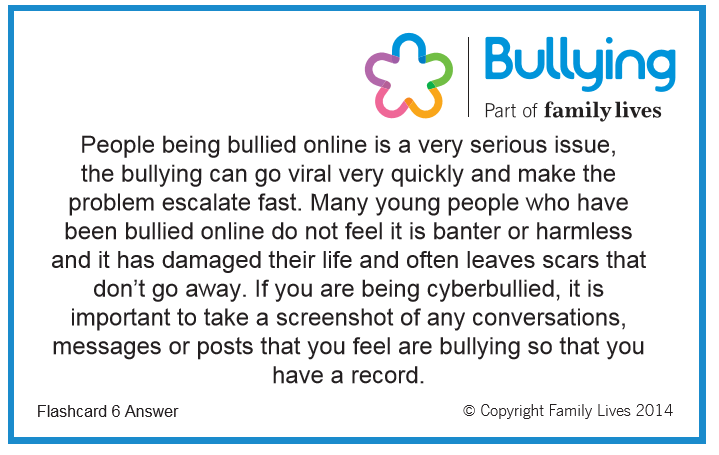 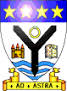 Ambition – Respect - Excellence
Antibullying Focus Week -Tuesday 15th Nov Period 7
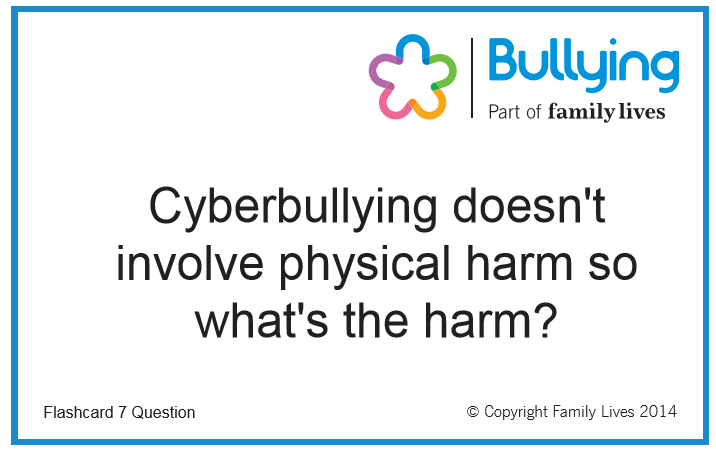 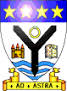 Ambition – Respect - Excellence
Antibullying Focus Week -Tuesday 15th Nov Period 7
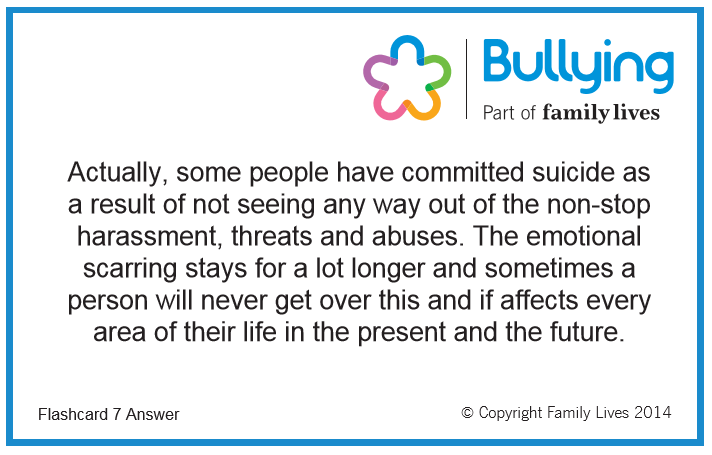 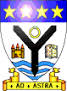 Ambition – Respect - Excellence
Antibullying Focus Week -Wednesday 16th Nov Period 1
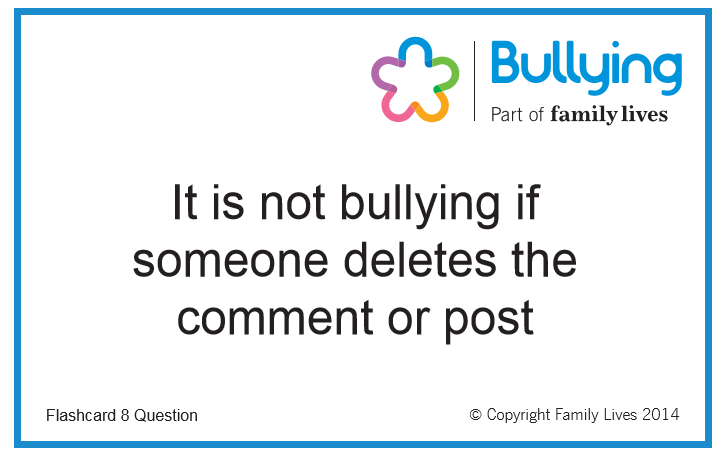 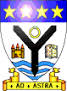 Ambition – Respect - Excellence
Antibullying Focus Week -Wednesday 16th Nov Period 1
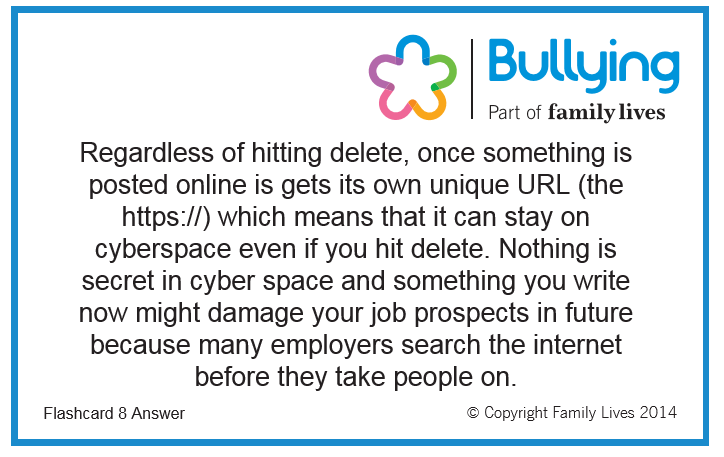 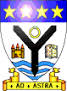 Ambition – Respect - Excellence
Antibullying Focus Week -Wednesday 16th Nov Period 2
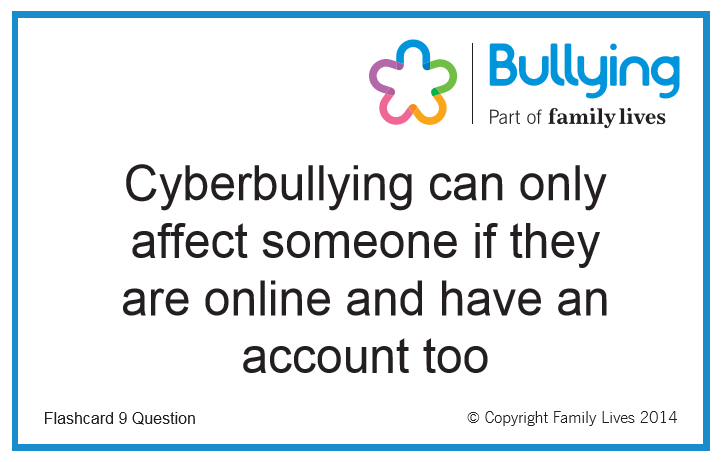 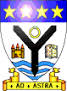 Ambition – Respect - Excellence
Antibullying Focus Week -Wednesday 16th Nov Period 2
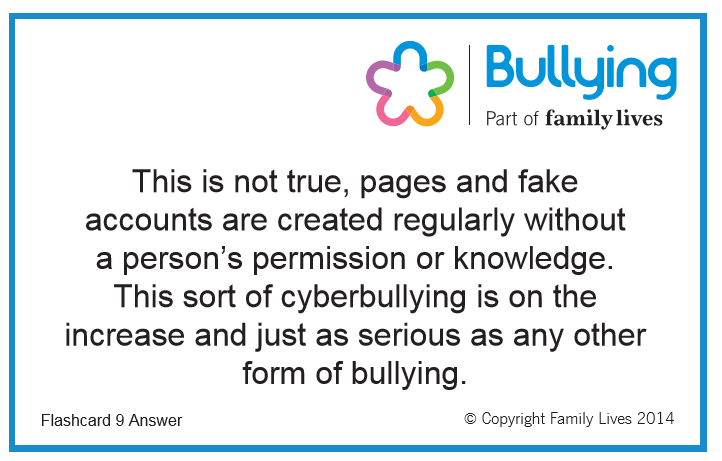 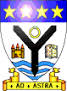 Ambition – Respect - Excellence
Antibullying Focus Week -Wednesday 16th Nov Period 3
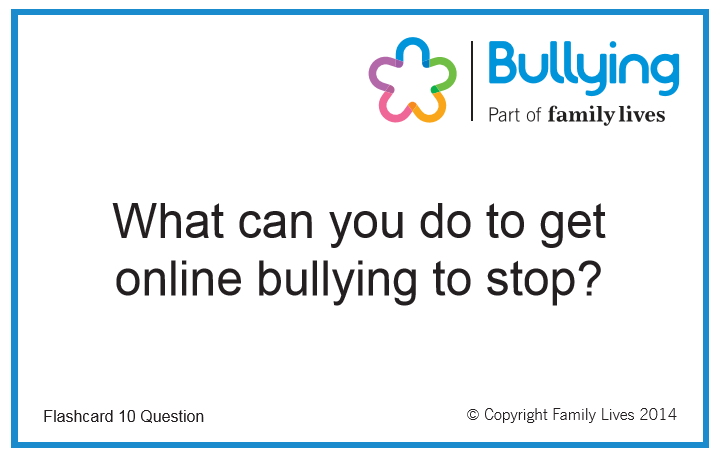 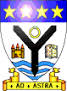 Ambition – Respect - Excellence
Antibullying Focus Week -Wednesday 16th Nov Period 3
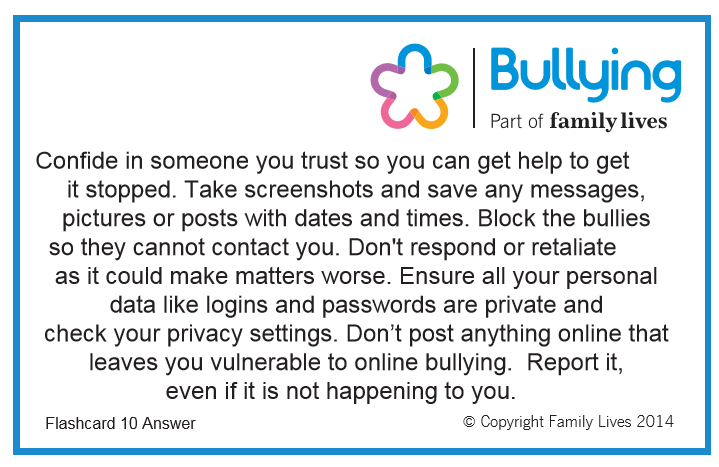 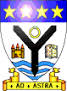 Ambition – Respect - Excellence
Antibullying Focus Week -Wednesday 16th Nov Period 4
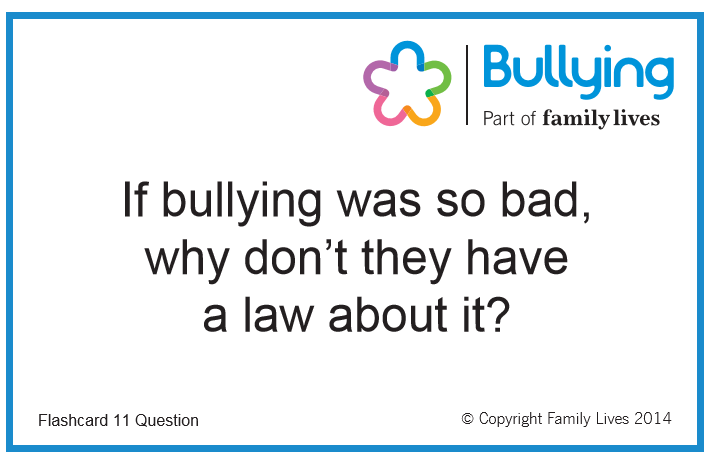 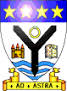 Ambition – Respect - Excellence
Antibullying Focus Week -Wednesday 16th Nov Period 4
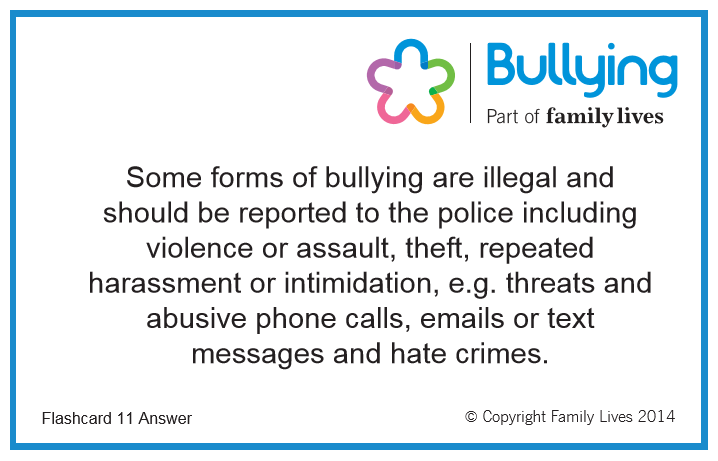 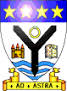 Ambition – Respect - Excellence
Antibullying Focus Week -Wednesday 16th Nov Period 5
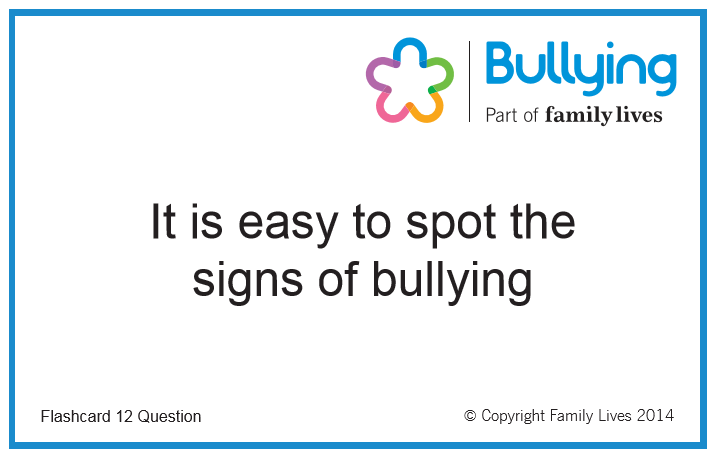 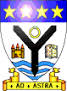 Ambition – Respect - Excellence
Antibullying Focus Week -Wednesday 16th Nov Period 5
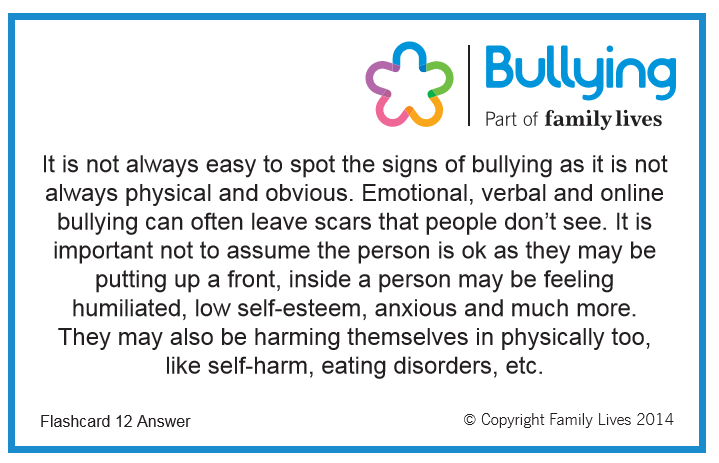 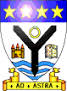 Ambition – Respect - Excellence
Antibullying Focus Week -Wednesday 16th Nov Period 6
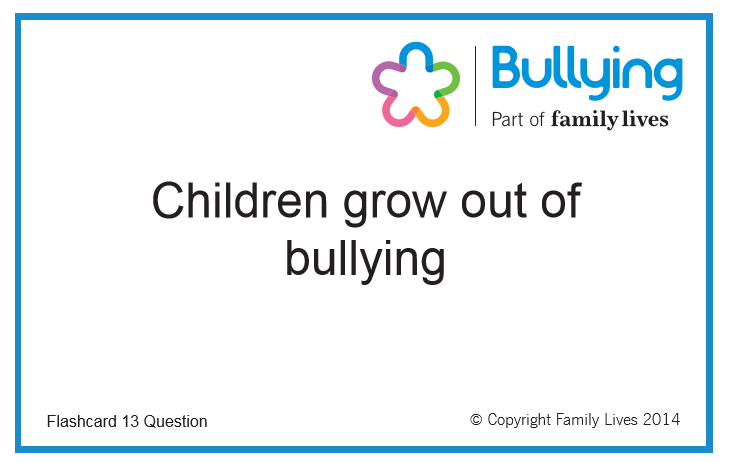 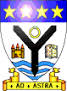 Ambition – Respect - Excellence
Antibullying Focus Week -Wednesday 16th Nov Period 6
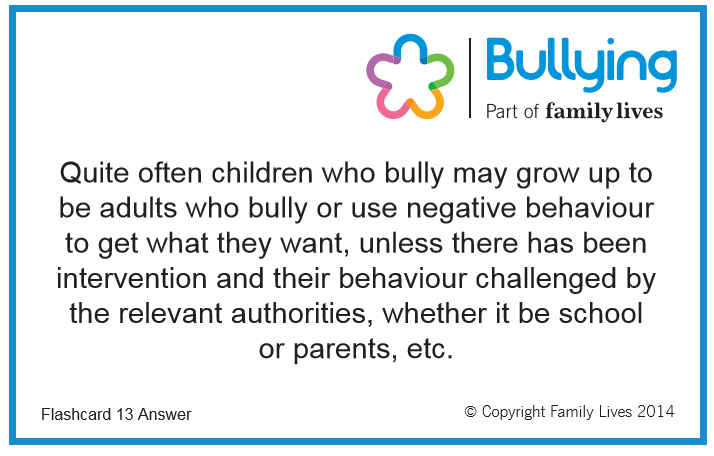 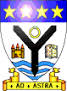 Ambition – Respect - Excellence
Antibullying Focus Week - Thursday 17th Nov Period 1
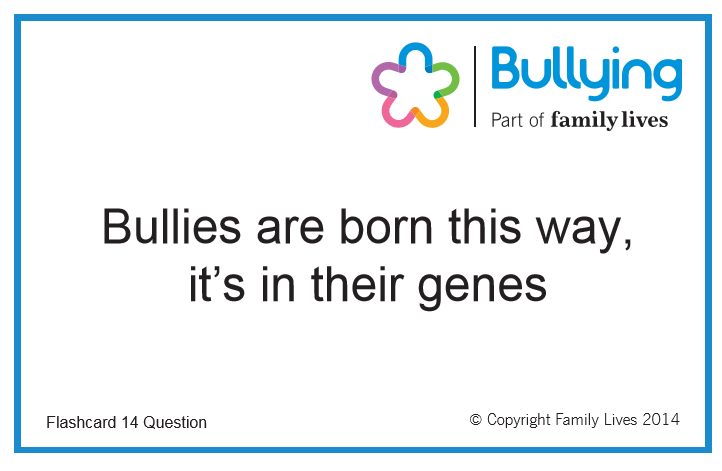 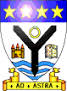 Ambition – Respect - Excellence
Antibullying Focus Week - Thursday 17th Nov Period 1
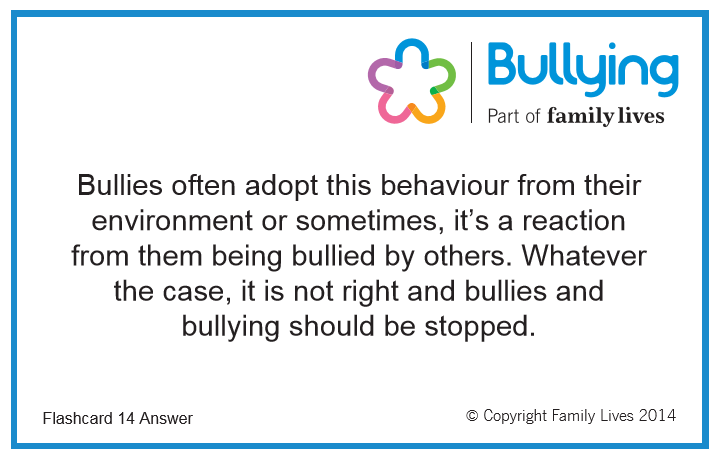 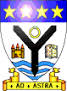 Ambition – Respect - Excellence